Neurodevelopmental disorders
Developmental disorders
 Attention deficit hyperactivity disorder 
(ADHD)
 Autism spectrum disorder
 Intellectual Disability
Specific learning disorders
Attention Deficit/Hyperactivity Disorder (ADHD)
Central features
Inattentive
Hyperactive
Impulsivity
DSM-5 differentiates two categories of symptoms
Problems of inattention
Problems of Hyperactivity and impulsivity
Inattentive”
Careless mistakes
 Can't sustain attention
 Not listening
 Doesn't finish
 Disorganization
 Avoids tasks
 Loses things
 Easily distracted
 Forgetful in daily activities
Hyperactive/Impulsive
Fidgets
 Leaves seat
 Runs/Climbs or Feels restless
 Can't play quietly
 “On the go”
 Excessive talking
 “Blurting” out
 Can't wait his/her turn
 Interrupts
ADHD:  Statistics
Prevalence 3-9% worldwide
11% of children in the U.S. 
aged 4 to 17
Onset 3 or 4 years
Boys : Girls = 3:1
Adults with ADHD
2.5 fewer years of education
 More likely to be divorced, have substance use problems and antisocial personality disorder
High risk behaviors
 High comorbidity with Mood disorders
ADHD: Causes
Genetics
Dopamine
 Prenatal smoking
Brain volume
Food additives/Pesticides?
Sodium benzoate
Food colorings
Treatment of ADHD
Treatment of ADHDTreatment of two fronts
Psychosocial intervention
Improving academic performance, decreasing disruptive behavior, and improving social skills
Behavioral interventions before medication
Parent training
Social skills training
 Biological intervention
Autism Spectrum Disorder
Autism spectrum disorder (ASD) is a neurodevelopmental  disorder that, affects how one perceives and socializes with  others
DSM-5 combined the following into Autism spectrum disorder 
(ASD) 
 Asperger’s disorder
Childhood disintegrative disorder
Rett’s disorder is now diagnosed as ASD with a qualifier
Social Communication Disorder added to DSM 5
Autism Spectrum Disorder
Two major characteristics of ASD
Communication and social interaction
Restricted, repetitive patterns of behavior, interests, or activities Three levels of severity
 Level 1— “Requiring support”
 Level 2— “Requiring substantial support”
 Level 3— “Requiring very substantial support”
 Described qualitatively and, as yet, has no quantitative equivalent
Autism Spectrum Disorder
Restricted, repetitive patterns of behavior, interests, or activities
 Restricted patterns 
Behaviors 
Interests–“Savants” Activities
 Maintenance of sameness, Stereotyped and ritualistic behaviors.
Autism Spectrum Disorder Statistics 
 Prevalence:1 in every 50 births
Male to female estimate being 4.4 to 1
 IQ interaction 38% intellectual disabilities
 Occurs worldwide
Causes of Autism Spectrum Disorder : Biological
Significant genetic component
Familial component-20% risk of second child with autism
 Numerous genes on a number of our chromosomes involved
Oxytocin receptor genes
Bonding and social memory
Older parents increased risK
 Amygdala Larger size at birth = higher anxiety, fear,Elevated cortisol,Neuronal damage, Similar size when older, Fewer neurons, Lower levels OF Oxytocin
Intellectual Disability (IntellectualDevelopmental Disorder)
Significantly sub average intellectual functioning and deficits or impairment in at least two areas of life functioning
DSM-5 identifies difficulties in three domains
Conceptual 
Social
Practical
Levels of Intellectual Disability (Intellectual Developmental Disorder)
 Mild  IQ = 50 or 55 to 70
• Moderate IQ = 35-40 to 50-55
• Severe  IQs = 20-25 to 35-40
• Profound IQ = below 20-25
Causes of Intellectual Disability
• Biological
• Down syndrome (a genetic form of an intellectual disability caused by presence of three chromosomes rather than the usual two on the 21stpair)
• Phenylketonuria (PKU a genetic disorder where the body cannot break down the amino acid phenylalanine)
• Fragile X Syndrome (FXS most common inherited cause of intellectual disability occurs when DNA makes too many copies of itself)
• Fetal alcohol syndrome
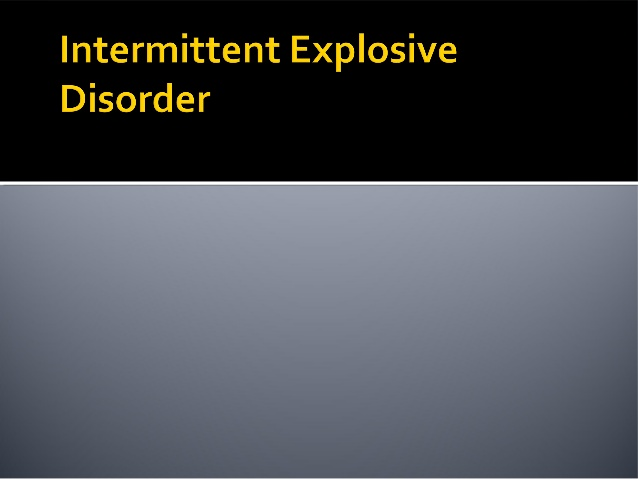